TweeZomeravondEenakters
Het Noorderkwartier
Het Jubileum
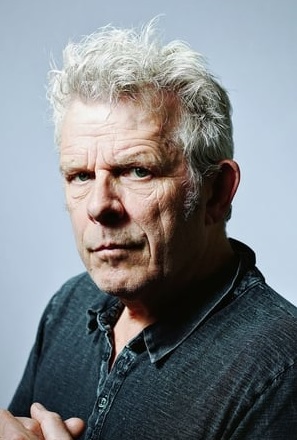 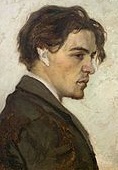 Zaterdagavond 2 juli 2022
Wennekerpand
Schiedam
Toneelgroep Utile Dulci
Kaarten op www.ud1911.nl
Alex van Warmerdam

Regie Stephan Zeedijk
Anton Tsjechov

Regie Guido Jonckers
Op zaterdagavond 2 juli 2022 om 20:15 uur speelt toneelgroep UD inhet Wennekerpand in Schiedamtwee eenakters rond één thema: het menselijk onvermogen, gepresenteerd met een lach, een traan én een knipoogKaarten à € 15 inclusiefpauzedrankje zijn te koop via www.ud1911.nl of scan deze QR-code:
Het Noorderkwartier
Het Jubileum
Met Liesje Cats, Jaap Koole, Ingeborg de Lange, Adrie Lesuis, Tom Recter en Caroline Romeijn
Met Hans Hoogerwerf, Marga Klomp, Jaap Koole, Erika van der Lelij en Tom Recter
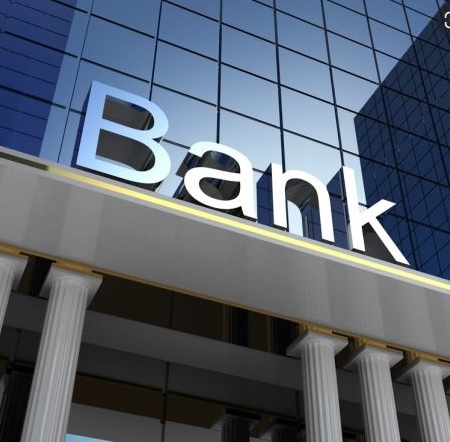 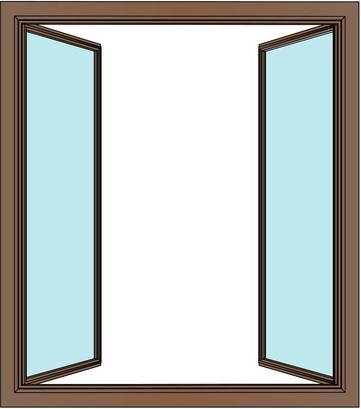 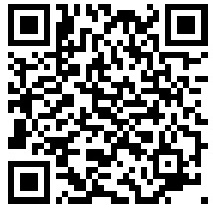 Tekst Alex van Warmerdam

Regie Stephan Zeedijk
Tekst Anton Tsjechov

Regie Guido Jonckers